15か   さいそうぞう
しと 1しょう 8せつ
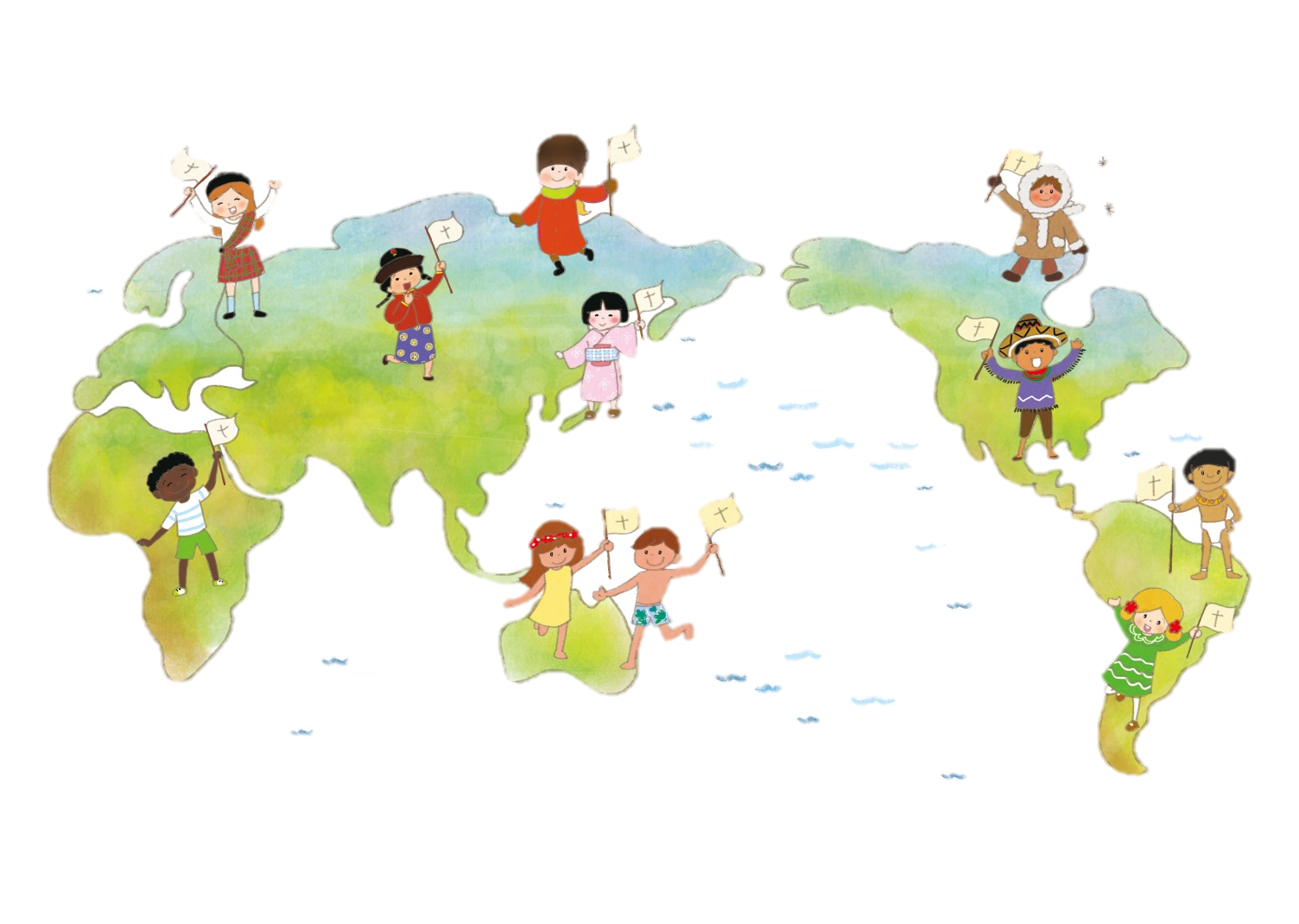 べんきょう
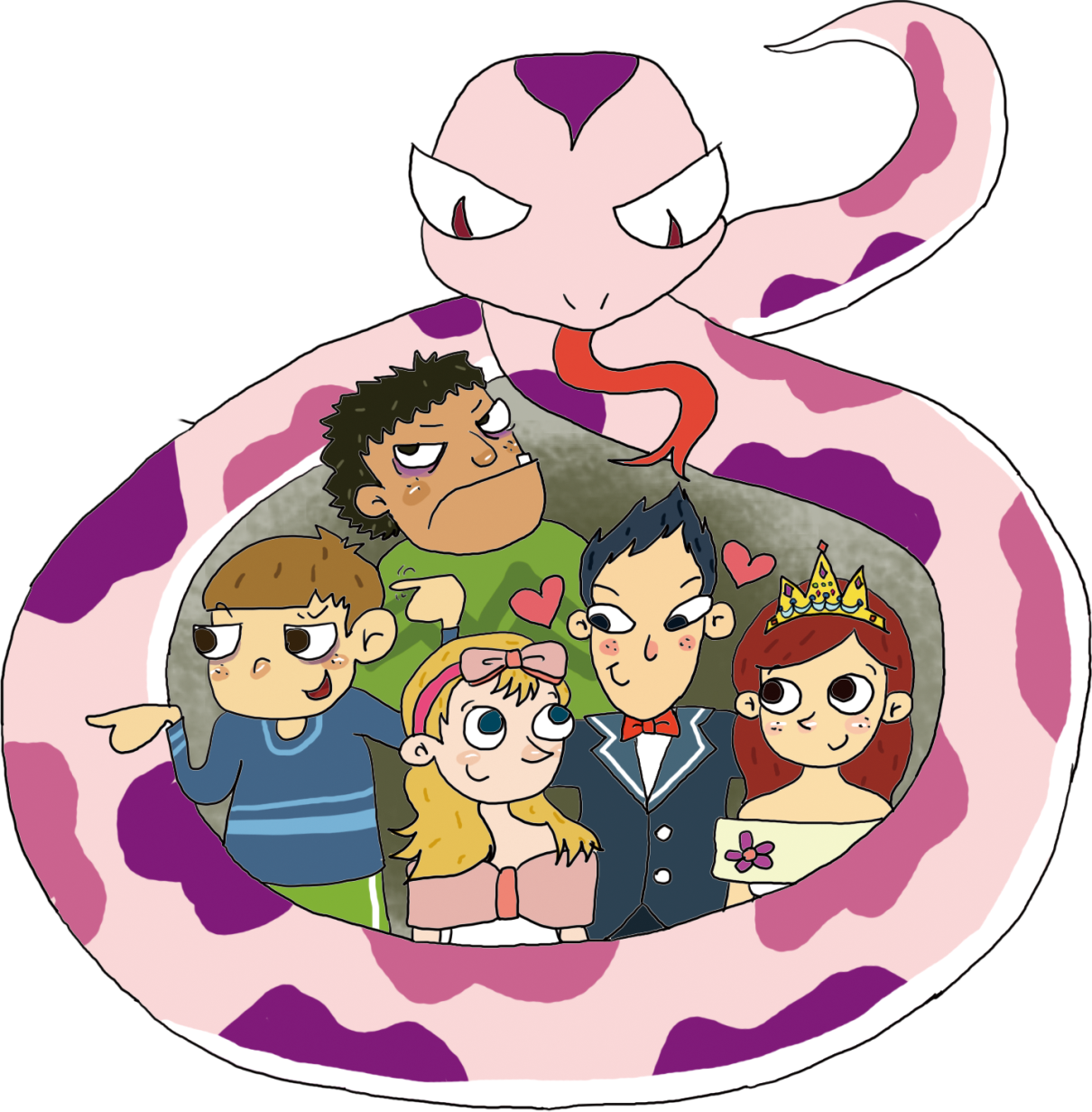 1ばん
10%
50%
じゅく
40%
かみのかたち
さんみいったいの
かみさま
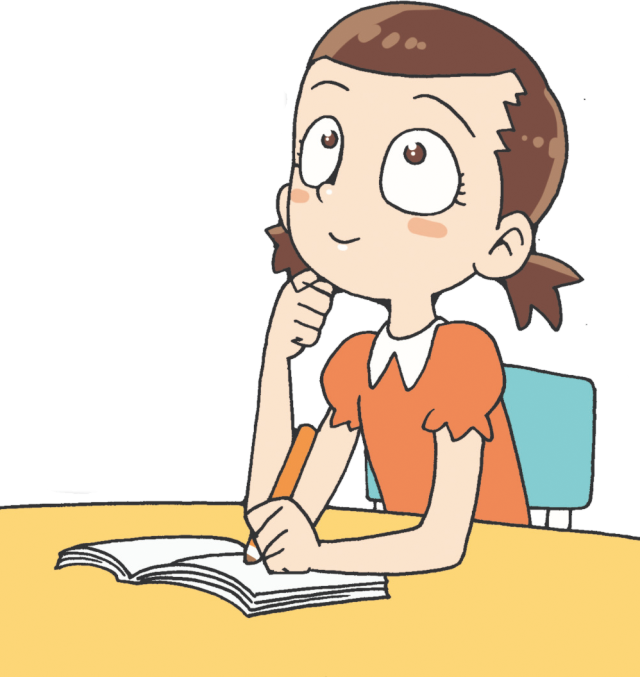 かみさまの　ちから
ただ キリスト
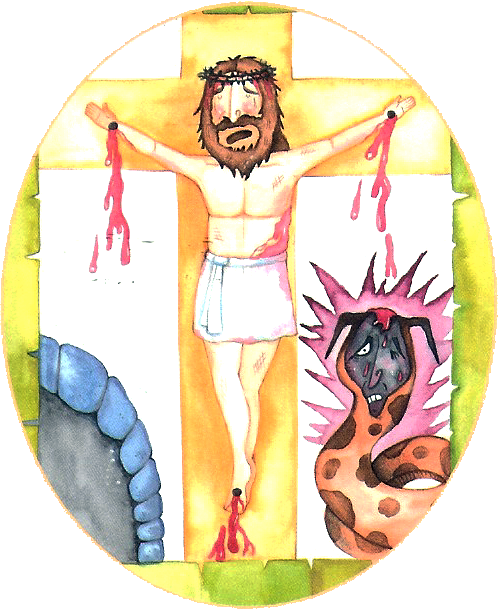 かみのくに
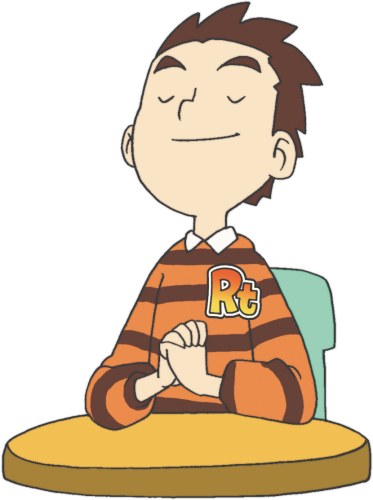 せいれいのみたし
こくいん、ね、たいしつに　なる　
こたえを　あじわおう
1. まことの　せいこうの　ないよう
ただ
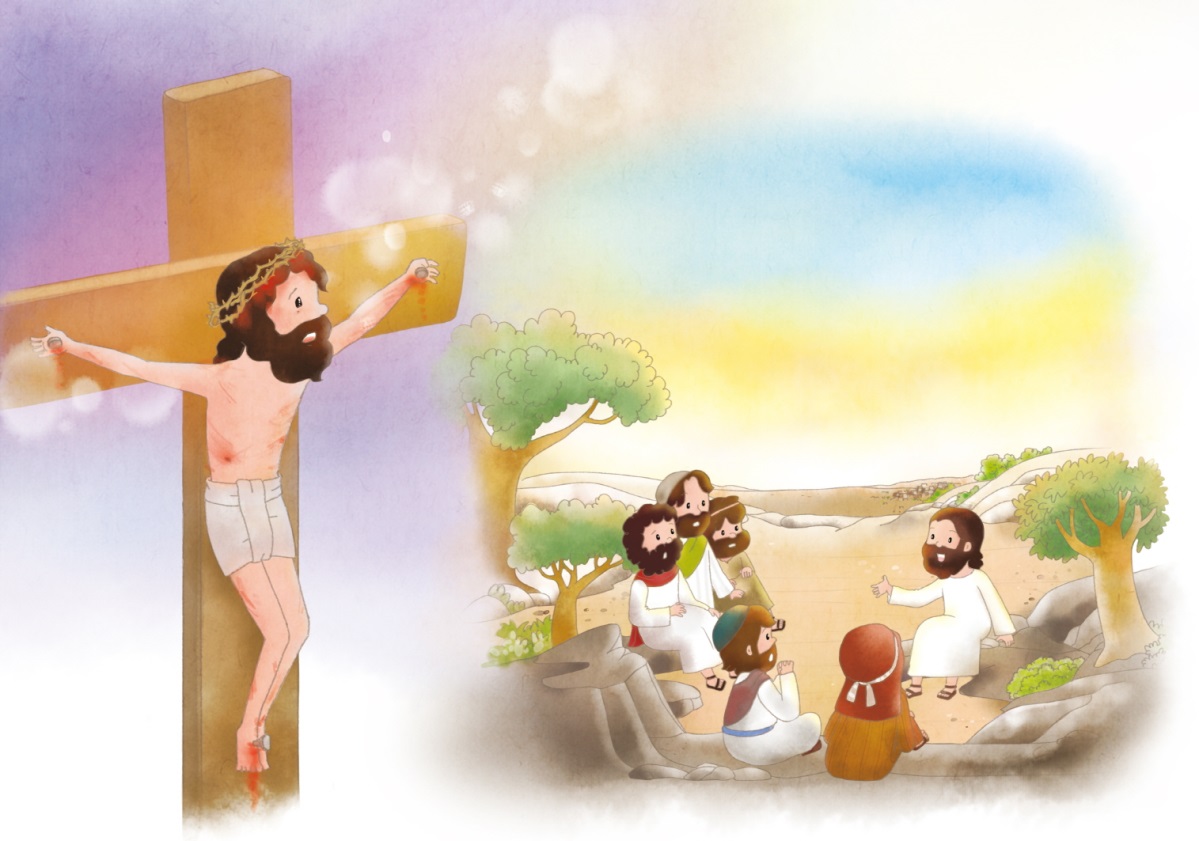 ゆいいつせい
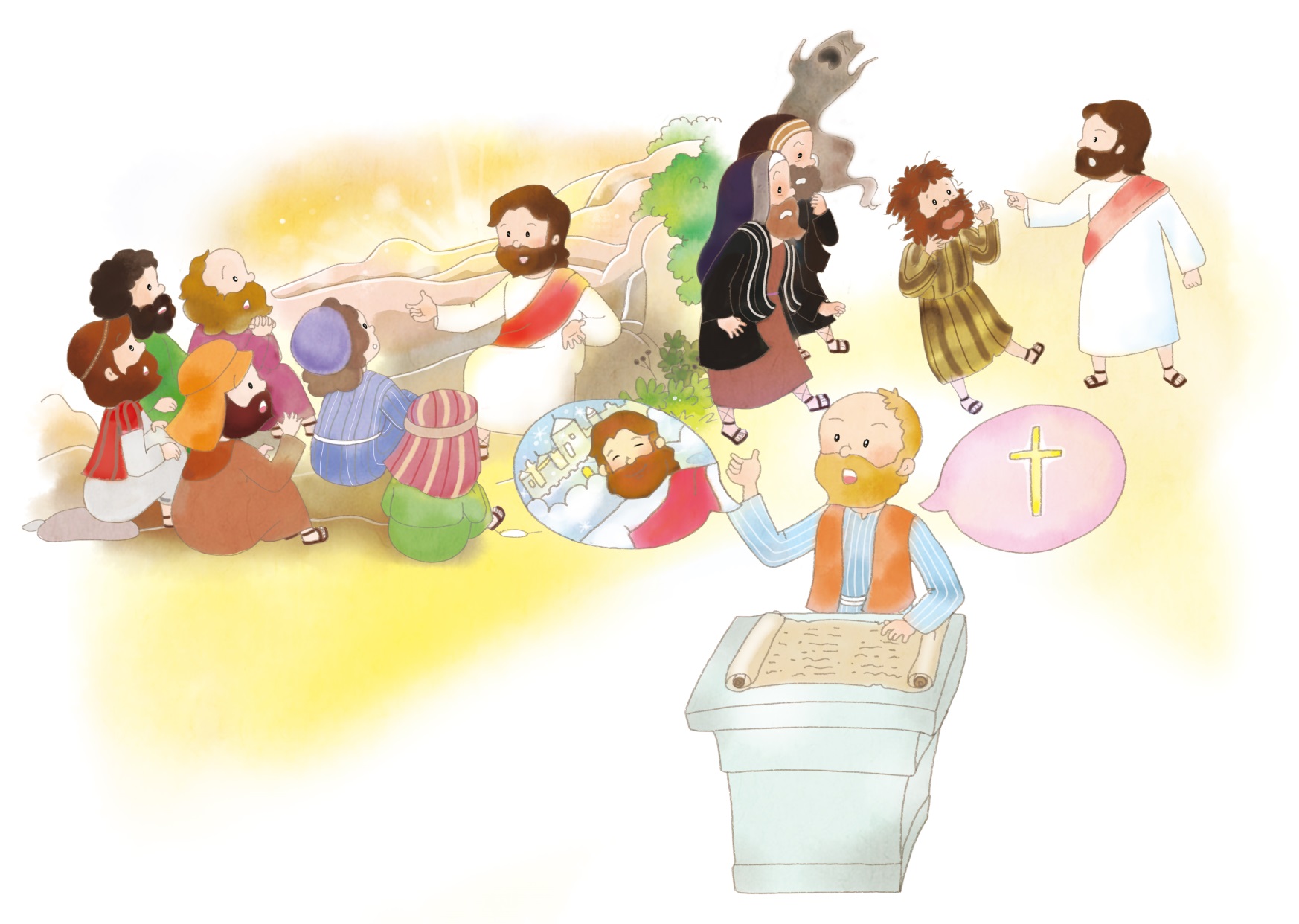 さいそうぞう
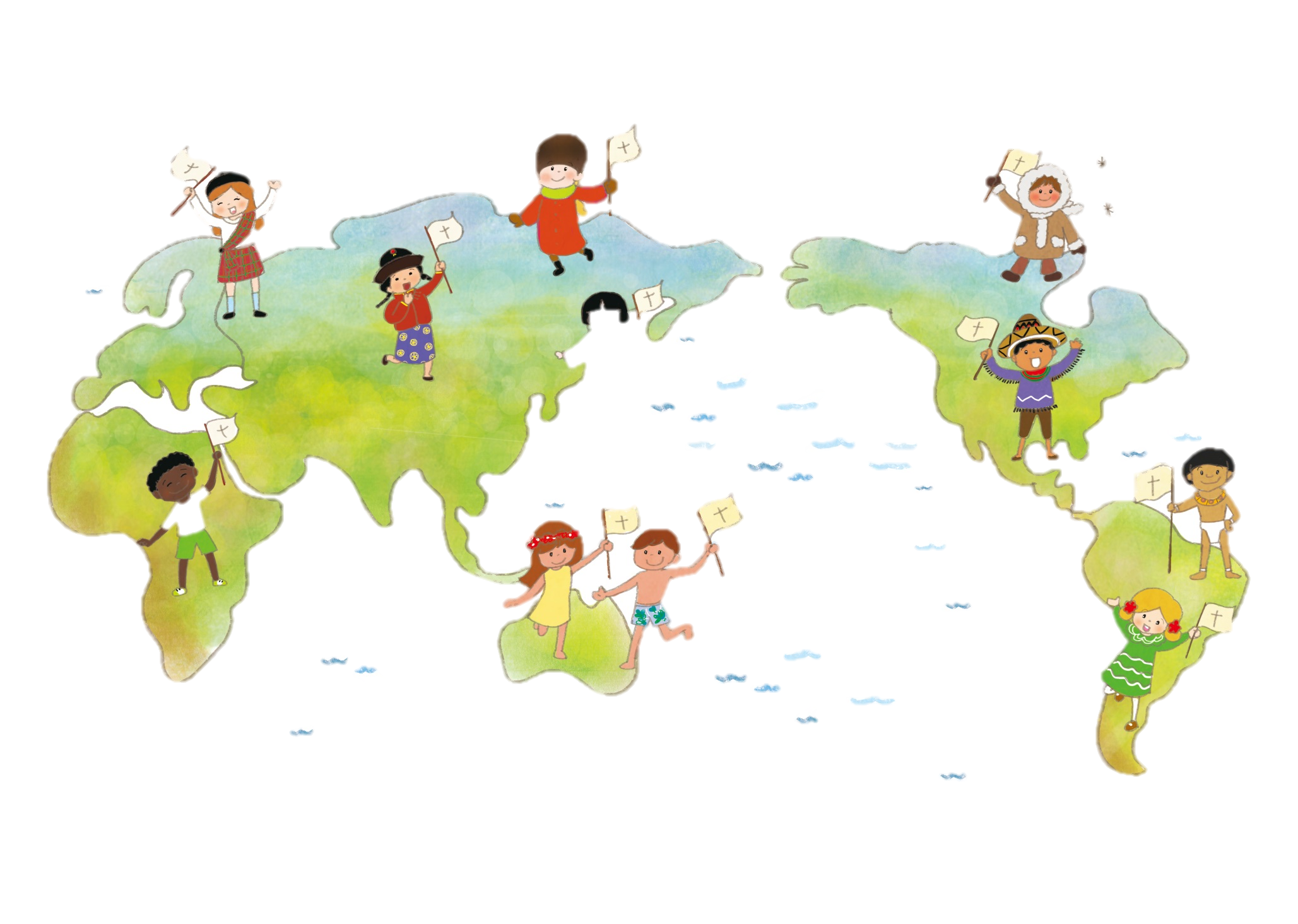 2. さいそうぞうの　ほうほう
つみ　もんだい
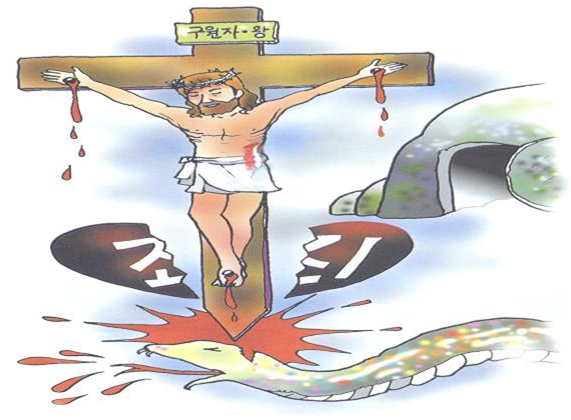 だれも　みることが　できないこと
サタン　もんだい
じごく　もんだい
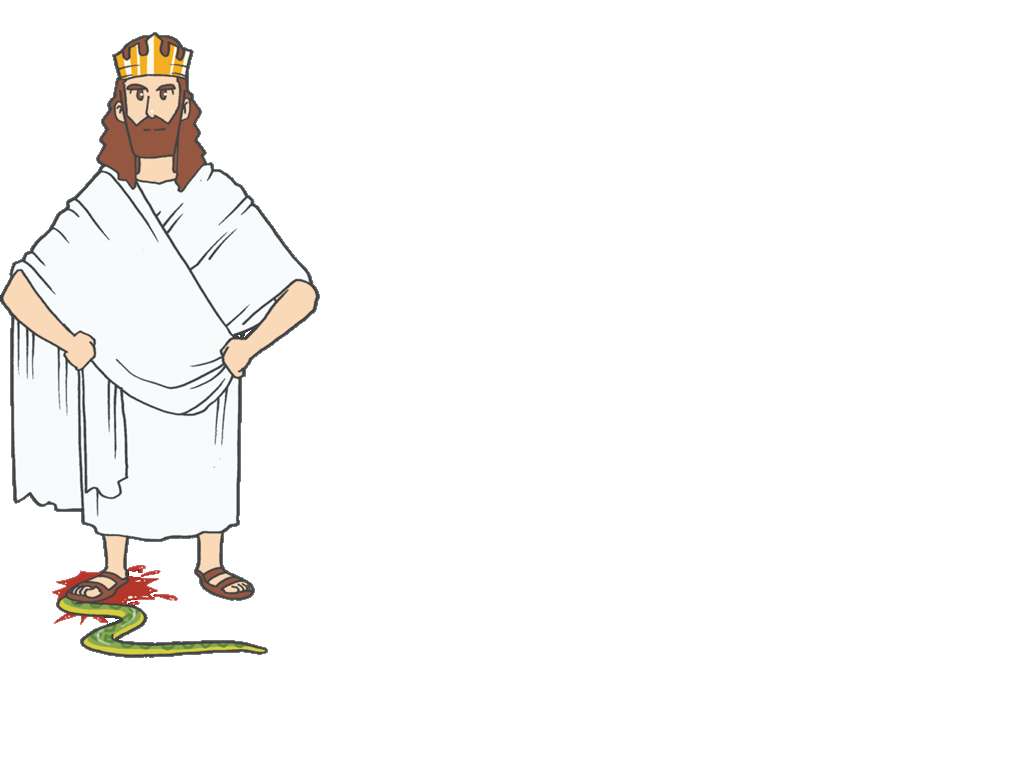 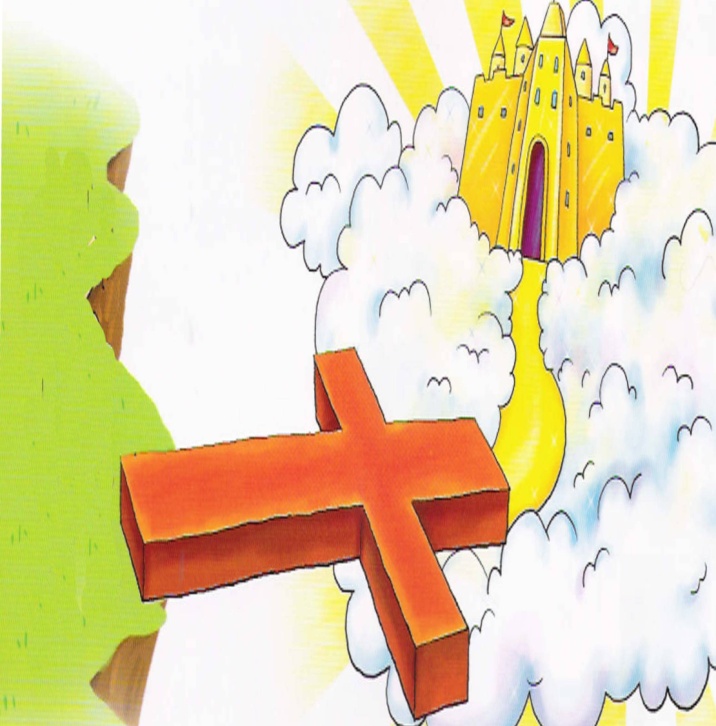 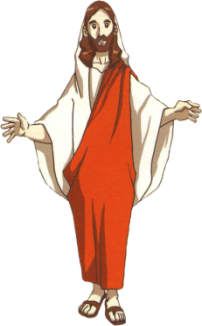 だれも　いくことが　できない　ところ
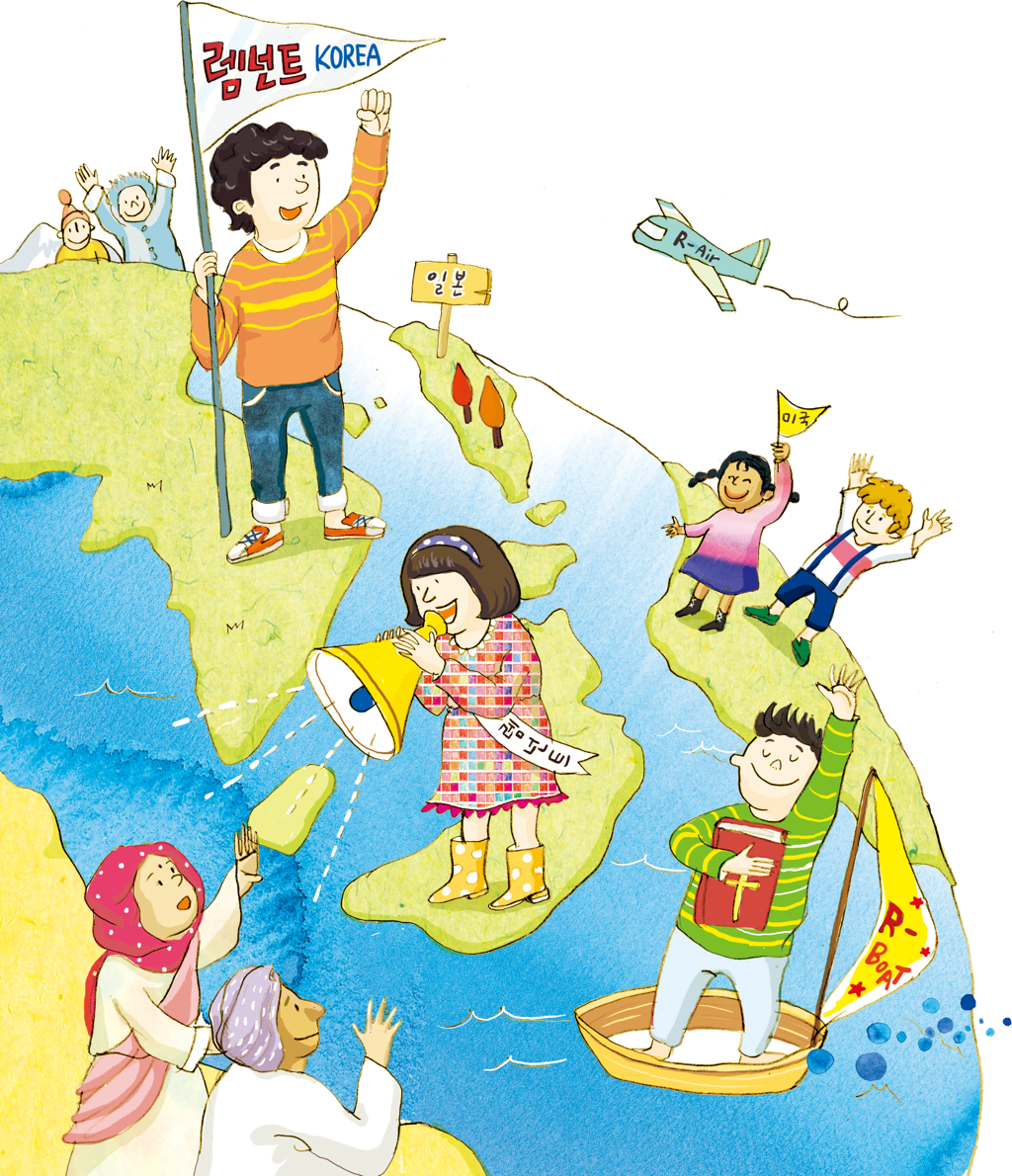 だれも　できない　こと
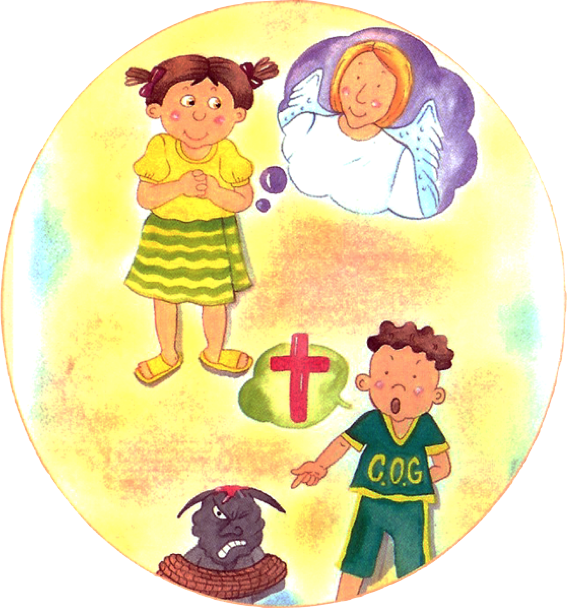 3. さいそうぞうの　ないよう
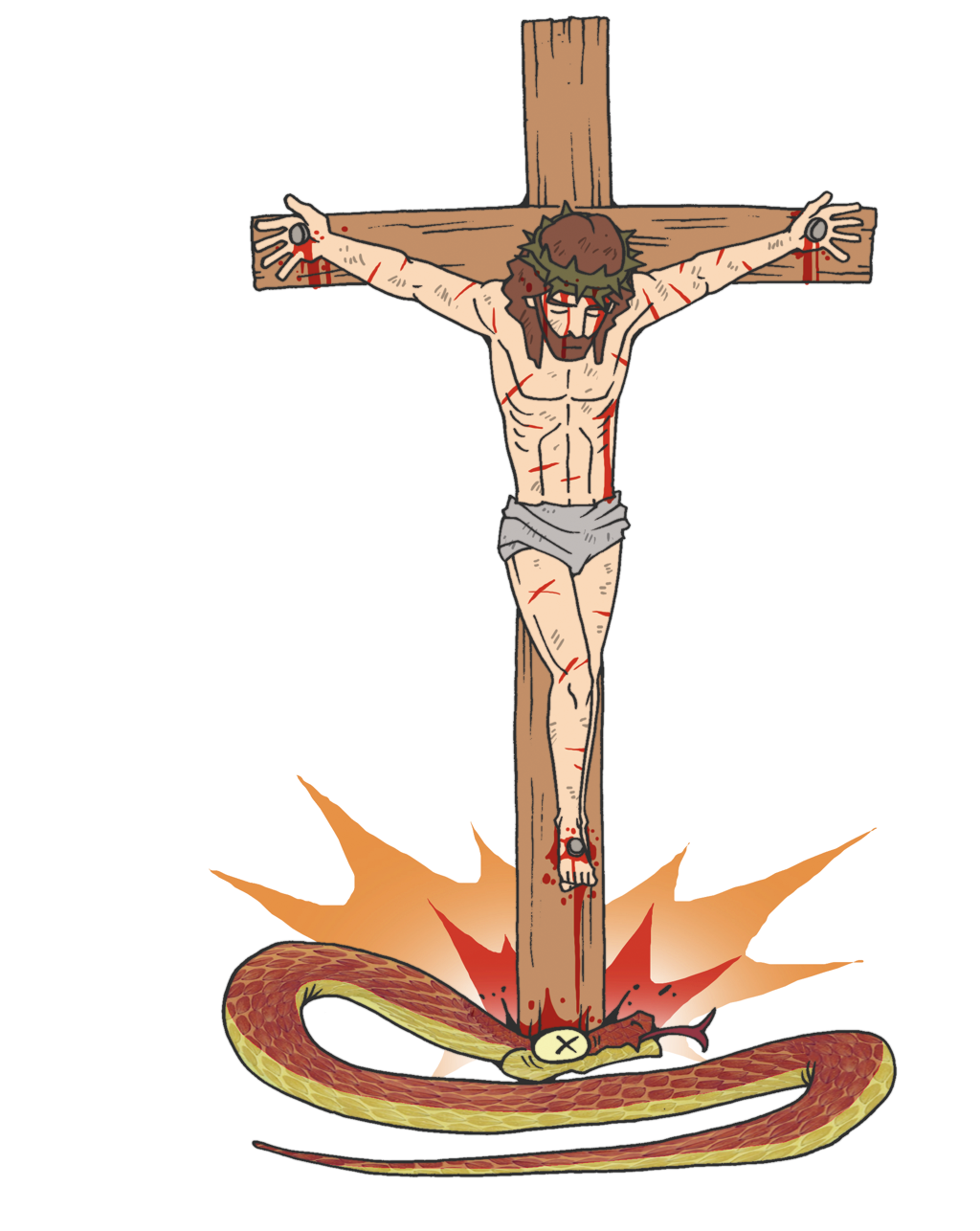 ただ　せいれいに　みたされて　ちからを　うけ　くらやみの　ちからと　たたかって　しょうりします
ごじゅんせつの　ひに　なって!
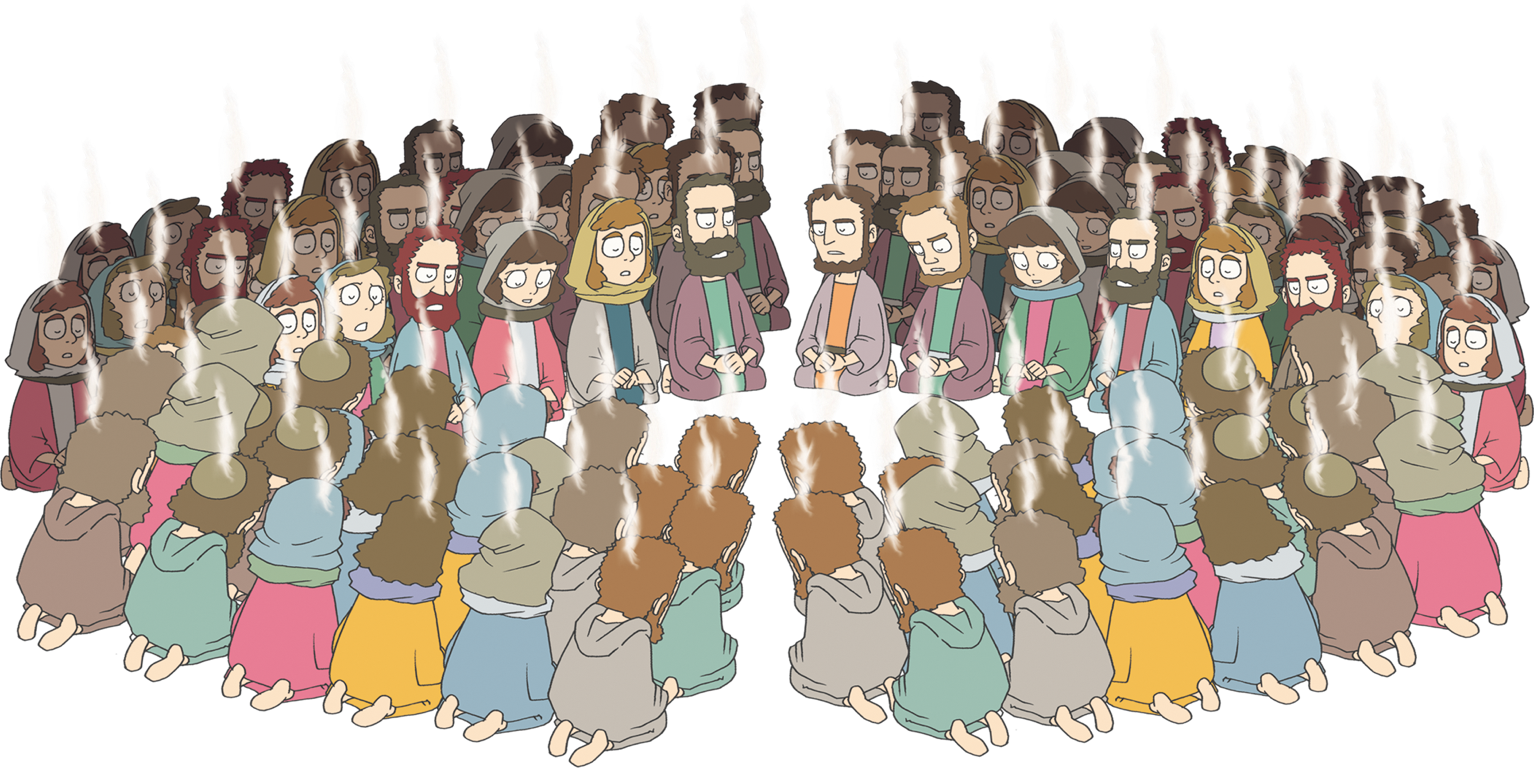 じぞくする　おくぎは　
せいれいの　みちびきを　
うけるように　つづけて　
いのることです
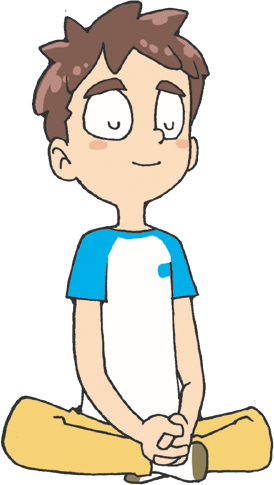 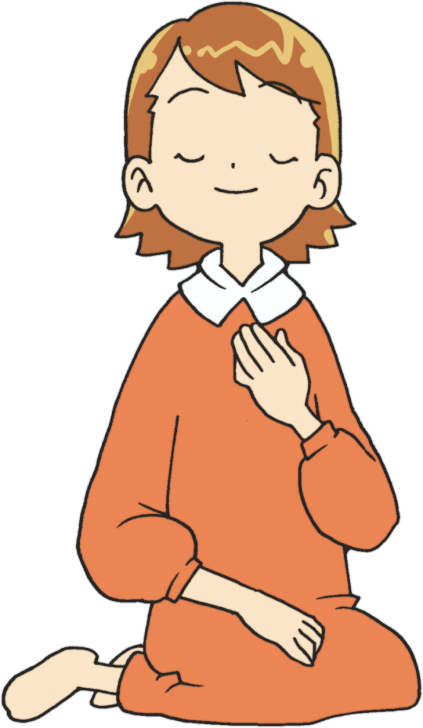 くなんの　なかには　かみさまの　より　
おおきな　けいかくが　かくされて
います
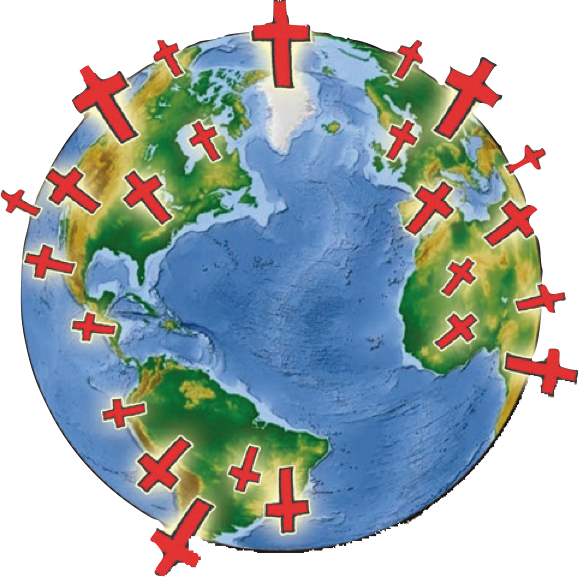 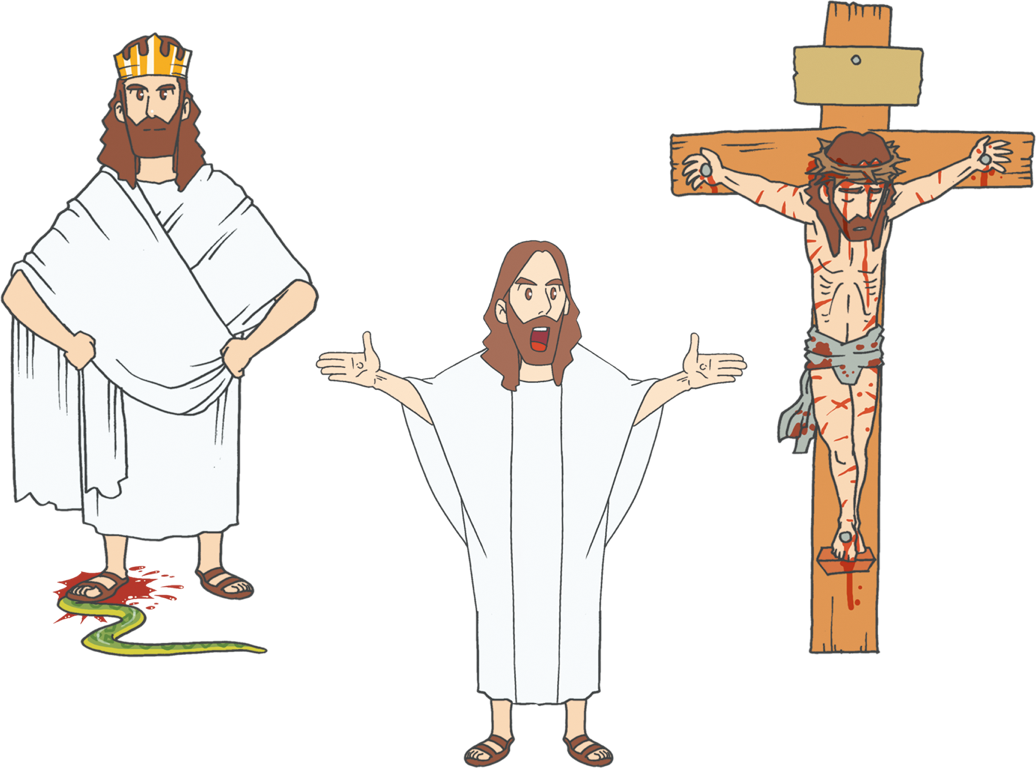 イエス・キリストの　みなによって　しょうりしましょう
し
し
フォ
ラム
て
こく
いん
ー
よう
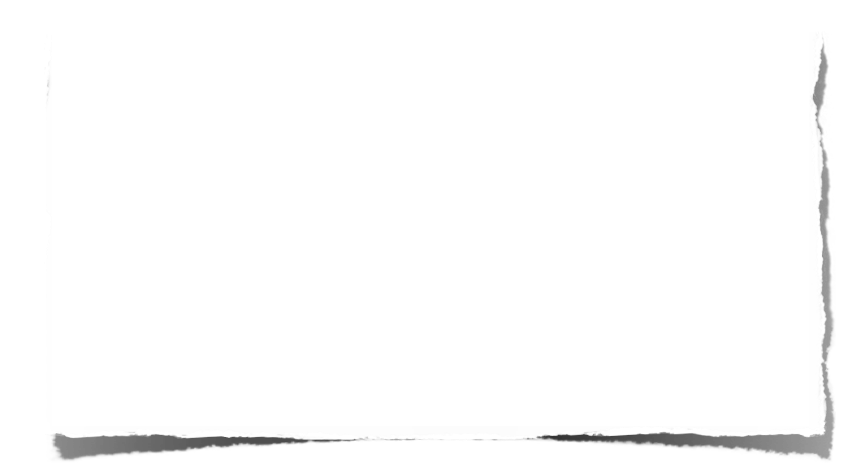 みことばの　なかで　いちばん　こころに　
のこった　ことを フォーラムしよう
さいそうぞう　について　フォーラムしよう
こんしゅう　じっせんすることに　ついて　
フォーラムしよう